Simulated Multipath Using Software Generated GPS Signals
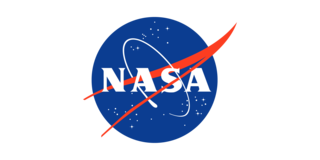 DATAWorks 2024 
Alexandria, VA
April 18th, 2024
Russell Gilabert, Julian Gutierrez, and Evan Dill
NASA Langley Research Center
Outline
Background
Experimental Setup
Results
Conclusions
Future Work
2
Background
Urban Canyon
GPS works very will in open environments
However, performance can significantly degrade in urban areas
Buildings block and reflect signals
Reduced availability
Multipath
This can be the largest error contributing to GPS performance
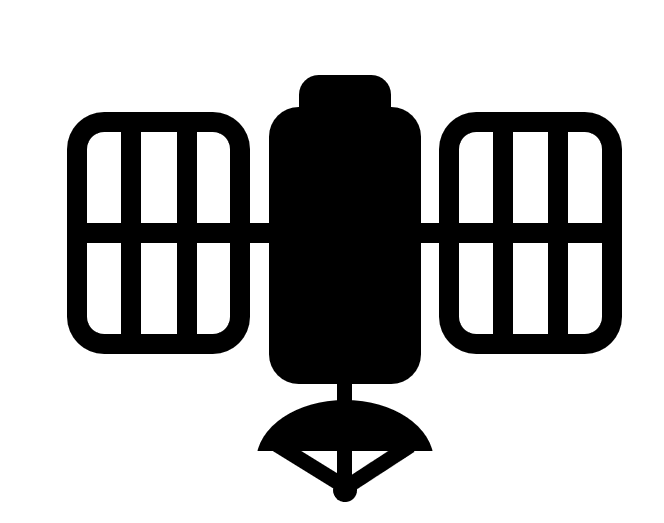 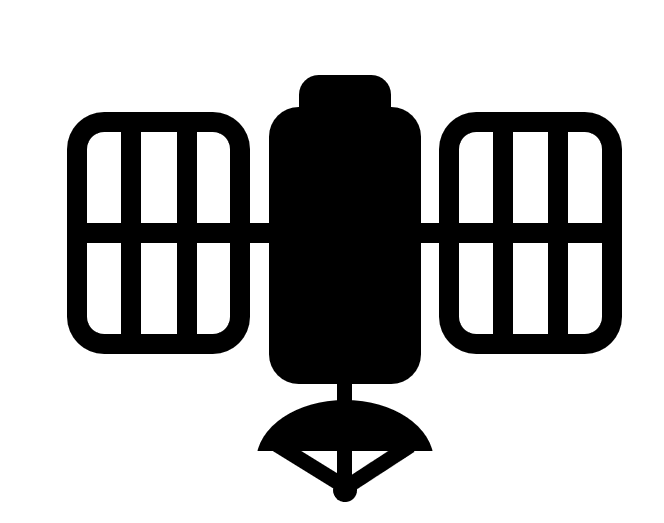 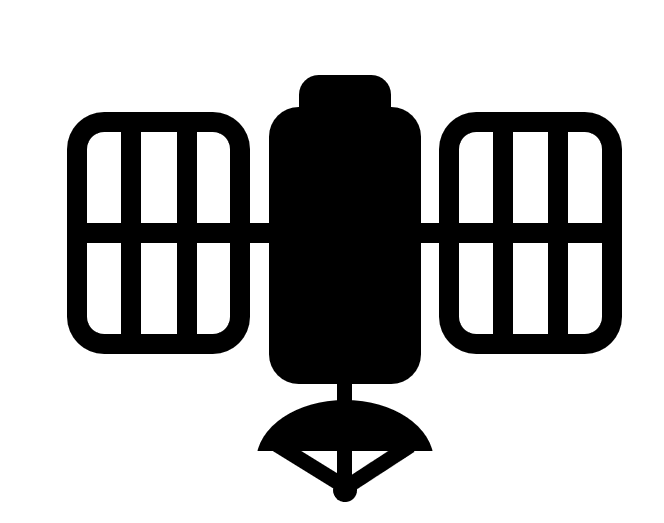 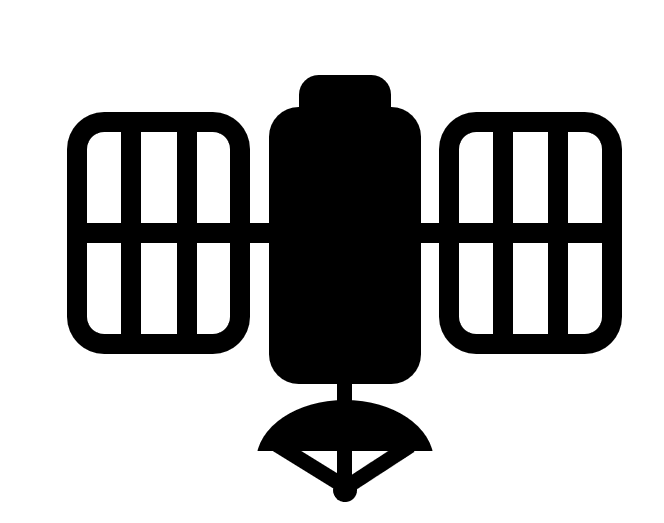 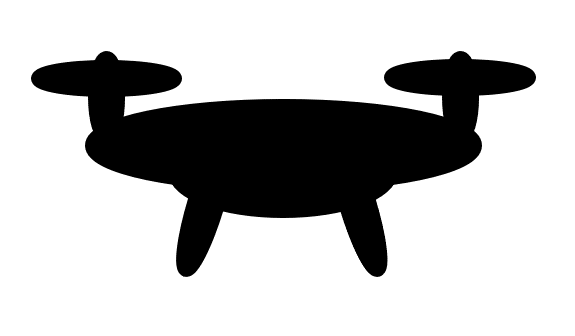 3
Background
GPS 101
Fundamentally, GPS works by multilateration
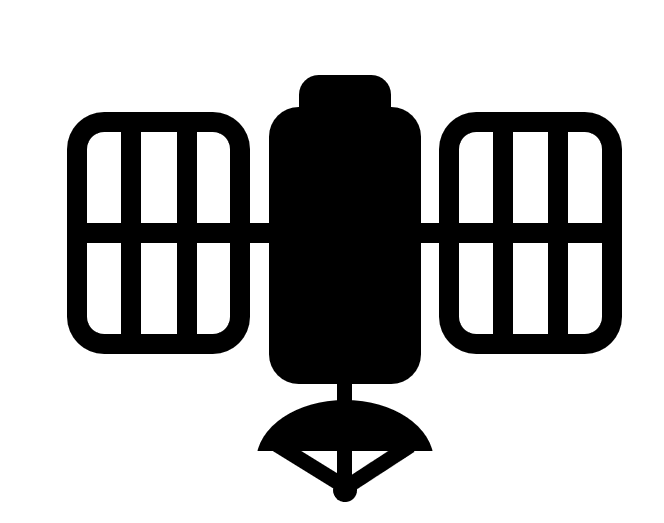 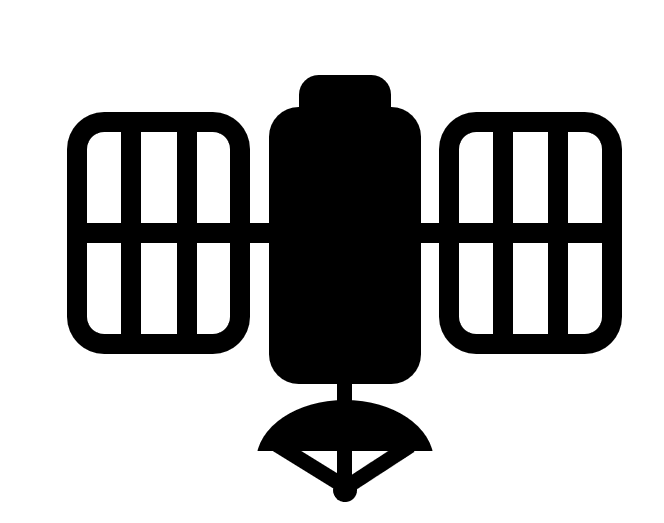 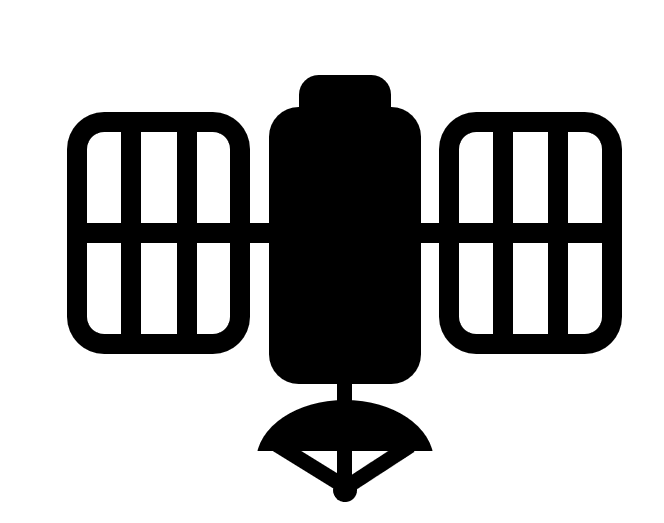 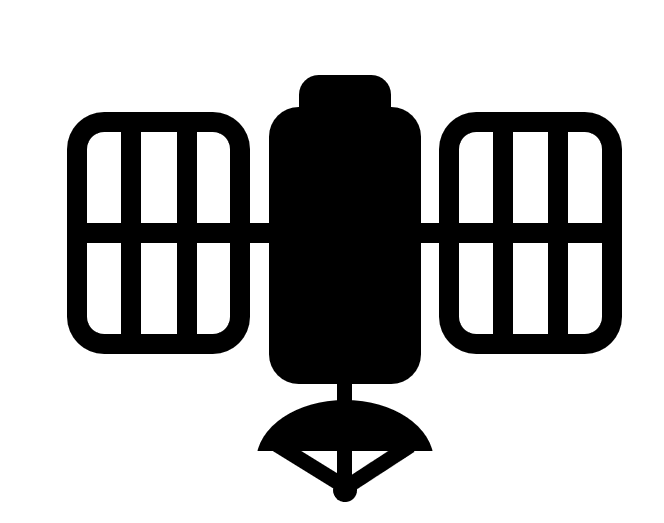 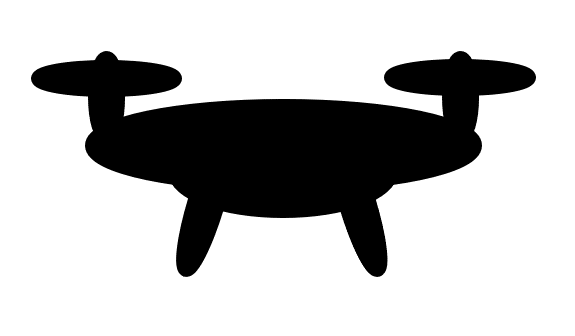 4
Background
GPS Correlator
Fundamentally, GPS works by multilateration
Each satellite broadcasts a stream of known Pseudo-Random Numbers (PRN)
Receivers compare this to a local stream to determine the range measurement
Under ideal circumstances, this give a sufficient range estimate*
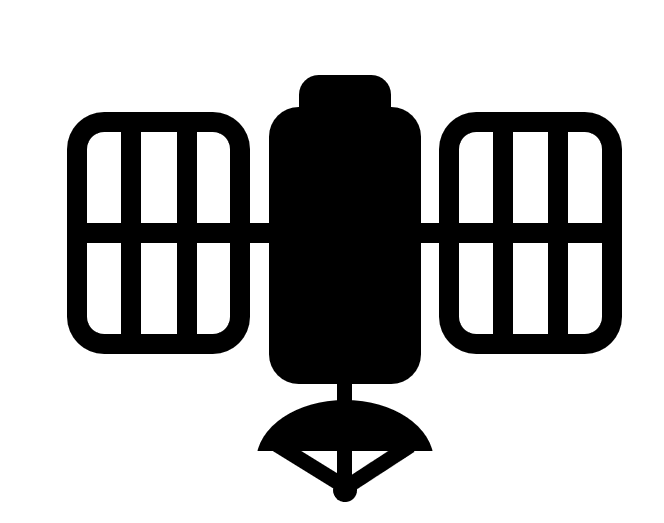 Broadcast PRN
101101011101000101001110101110101110001010001
101101011101000101001110101110101110001010001
Receiver PRN
11010001010011101011101011
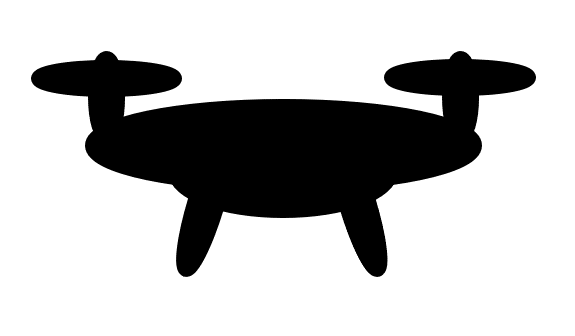 On Time
5
Background
GPS Correlator
Multipath of the signal skews this measurement
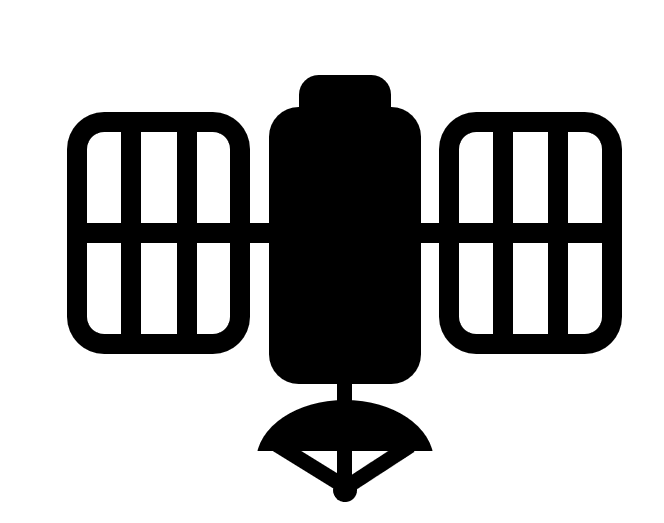 Broadcast PRN
101101011101000101001110101110101110001010001
101101011101000101001110101110101110001010001
Bounce 1
Bounce 2
101101011101000101001110101110101110001010001
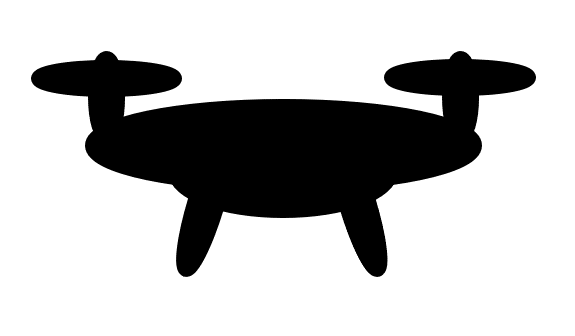 On Time
6
Background
GPS Correlator
Multipath of the signal skews this measurement
The receiver correlates on the composite of the measurements it receives
Varies greatly depending on conditions
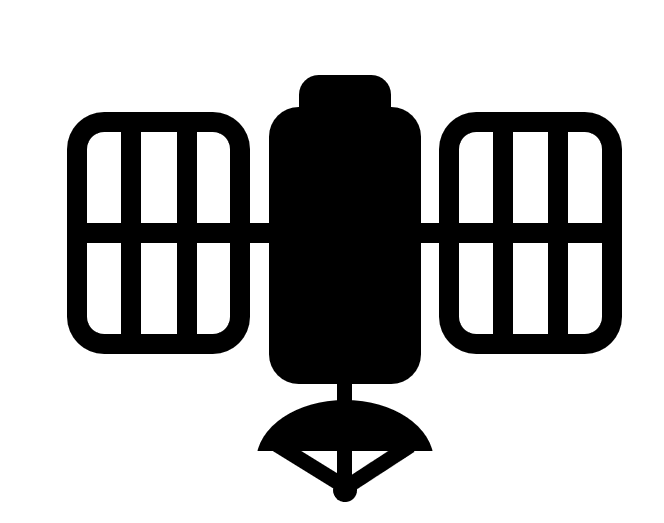 Broadcast PRN
101101011101000101001110101110101110001010001
101101011101000101001110101110101110001010001
Bounce 1
Bounce 2
101101011101000101001110101110101110001010001
Receiver PRN
101101011101000101001110101110101110001010001
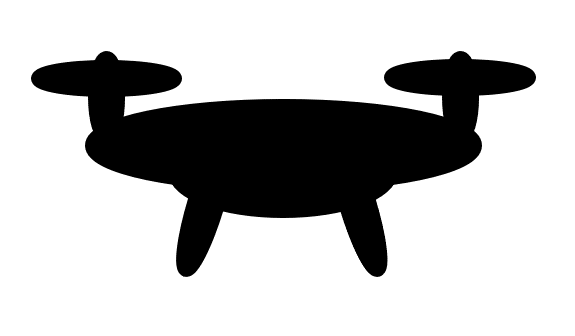 Delayed
On Time
7
Background
GPS Simulation
Simulation of multipath using generated signals can:
Enable testing of receiver multipath resistance
Gain insight on receiver’s operational limitations and behavior
Assist in developing multipath mitigating technologies 
Commercial GPS simulators exist but:
Can be expensive
Offer limited out-of-the-box tuning capabilities
Can cheaper, open-source tools be modified to add this capability?
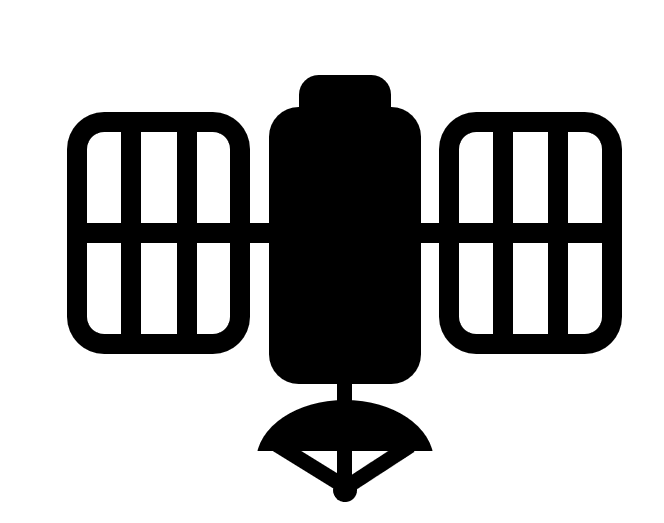 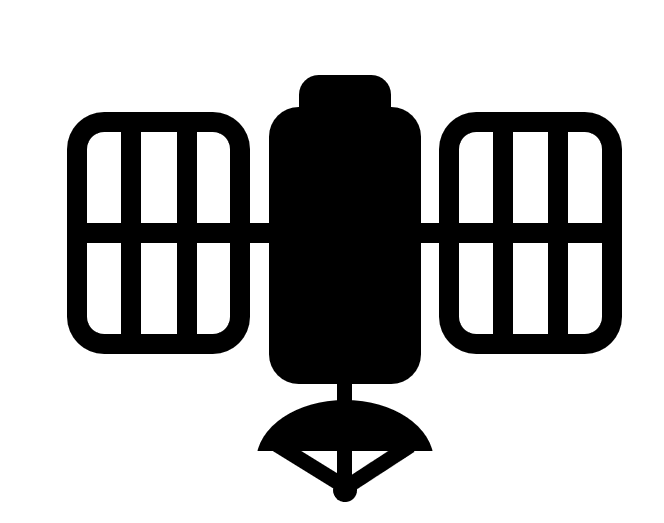 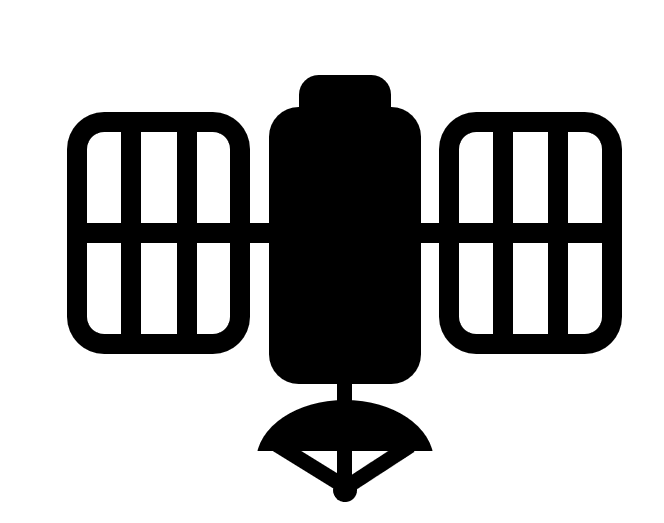 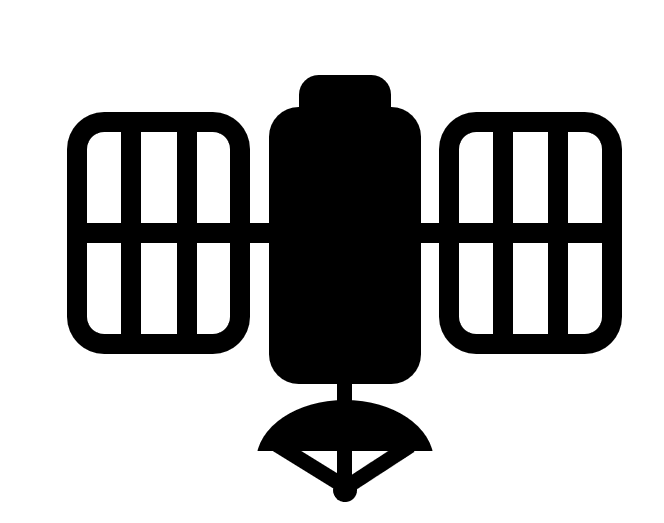 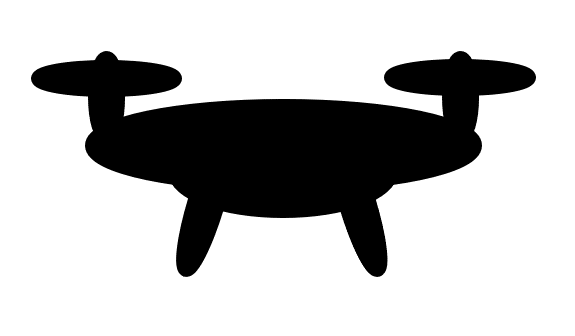 8
Experimental Setup
GPS Signal Generation
GPS-SDR-SIM
Open-source command line tool that allows the user to generate GPS signals
Input: ephemeris (satellite orbits), coordinates
Output: binary file containing the generated signals
Generates a binary file of simulated RF data that a GPS receiver would see if at that location
Can be played back on a real or software receiver

Modifications
Added the ability to:
Clone satellite PRN’s
Delay PRN by variable amount
Simulate composite multipath signal
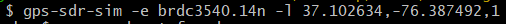 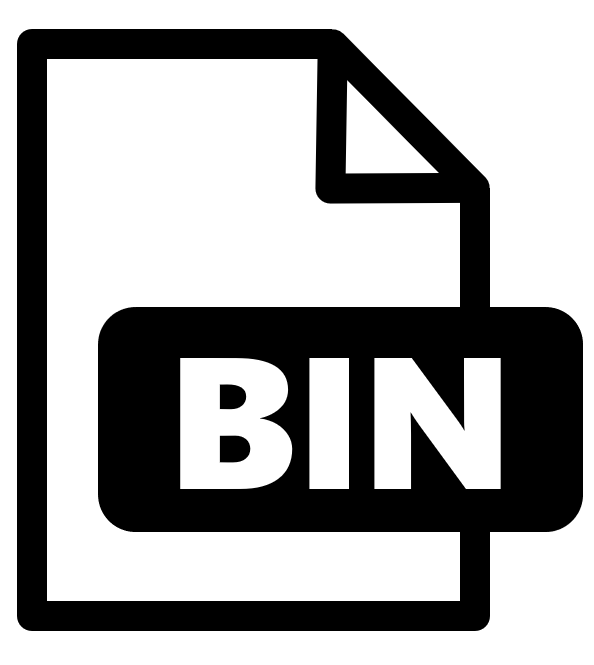 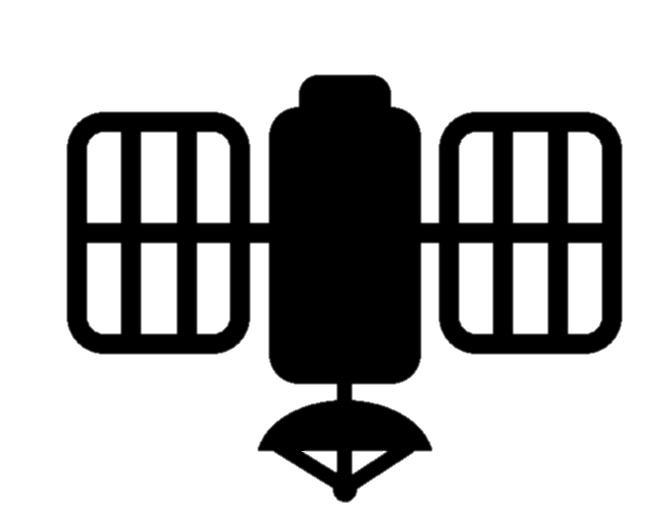 11010001010011101011101011
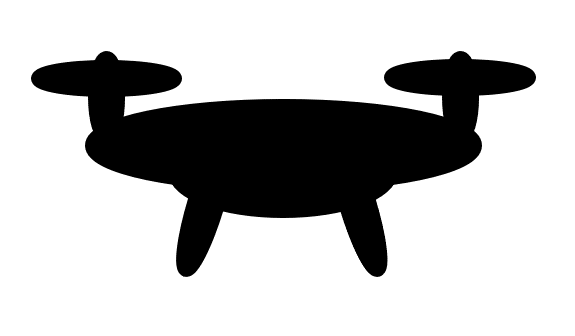 Delayed
On Time
Experimental Setup
Devices Under Test
Software
GNSS-SDR
Open-source software to implement software defined GNSS receiver
Can read .bin files of RF data that can be processed in software to generate pseudorange measurements and compute a solution
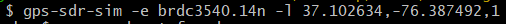 GNSS
SDR
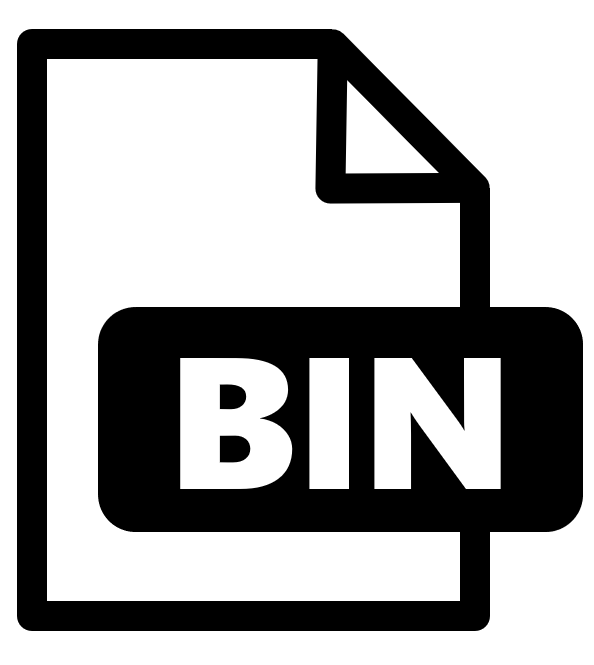 Experimental Setup
Devices Under Test
Software
GNSS-SDR
Open-source software to implement software defined GNSS receiver
Can read .bin files of RF data that can be processed in software to generate pseudorange measurements and compute a solution

Hardware
HackRF One
Software defined radio that can playback the .bin in real-time
u-blox F9R
GNSS receiver that is capable of outputting pseudorange measurements and computing a solution
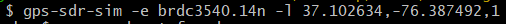 GNSS
SDR
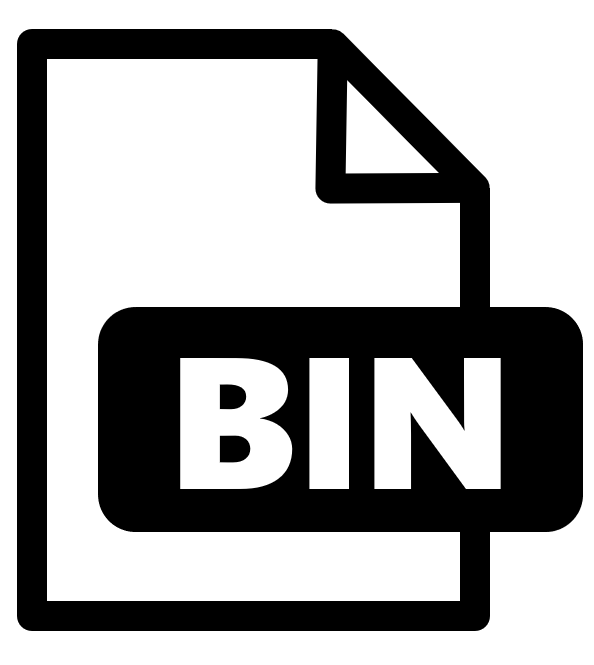 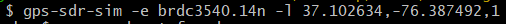 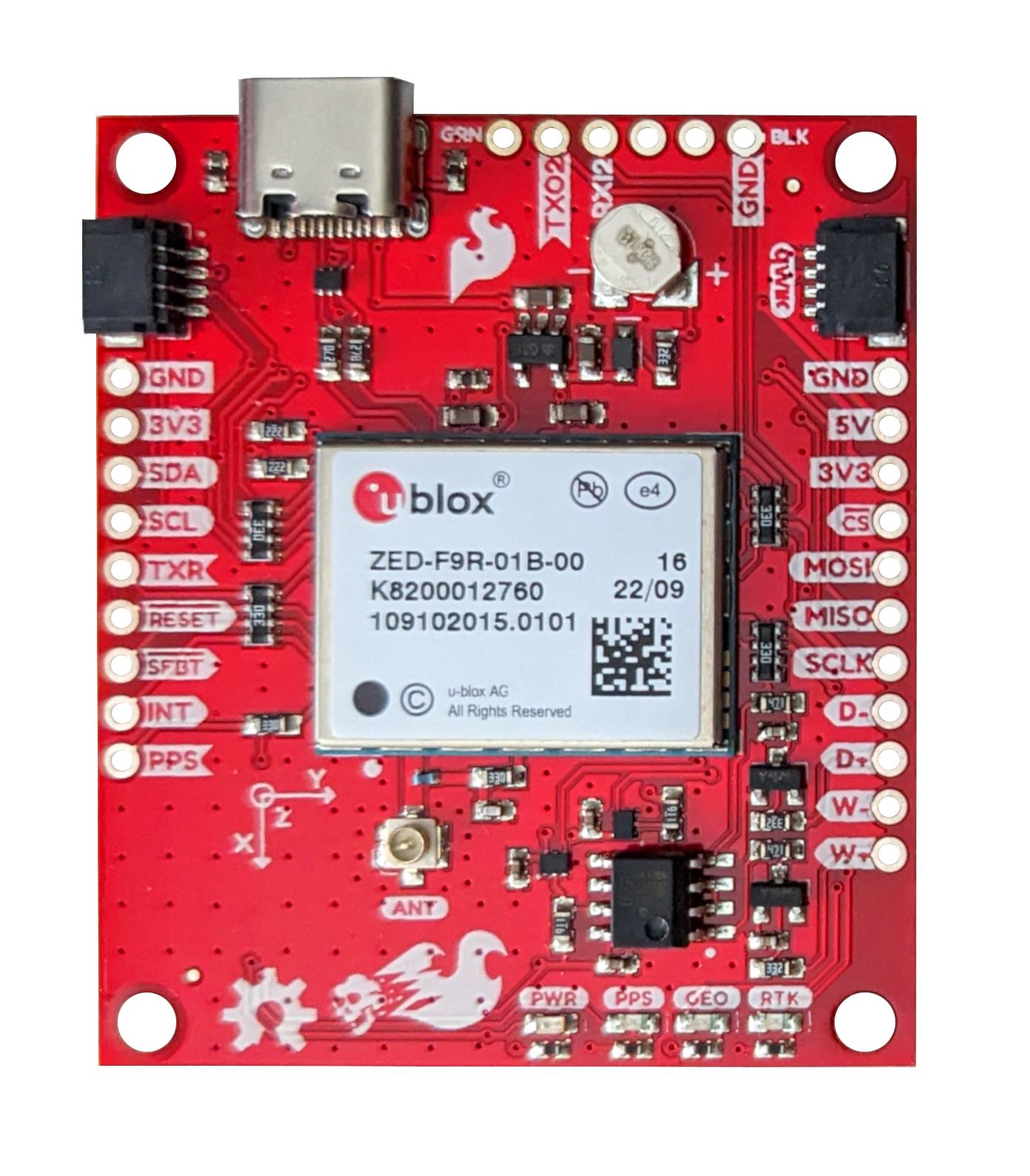 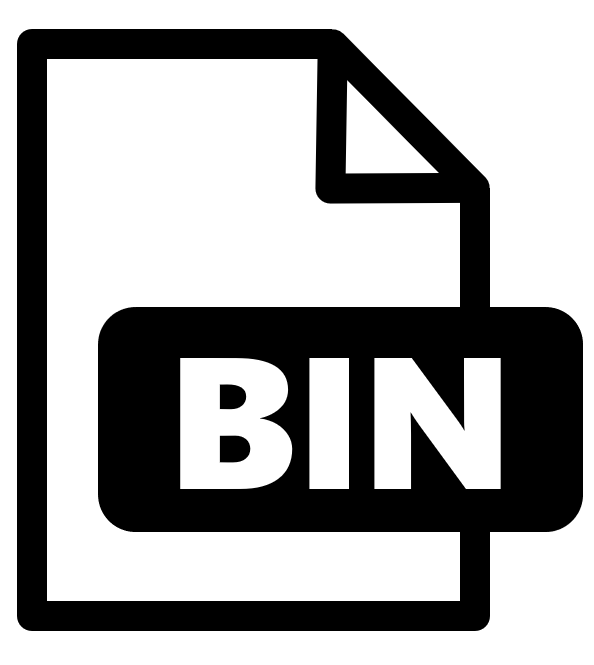 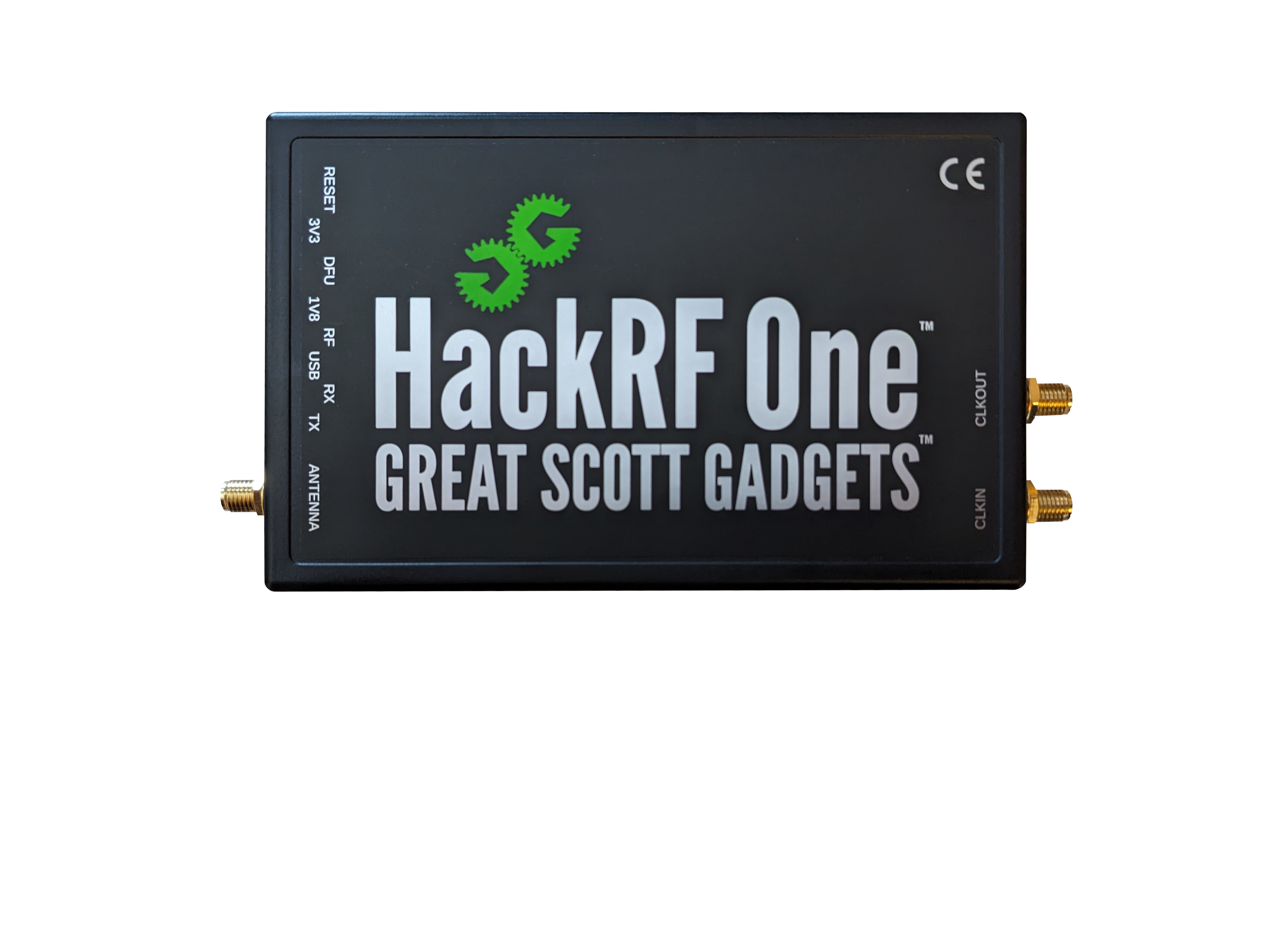 SparkFun u-blox F9R
HackRF One
Experimental Setup
Test Scenarios
Various scenarios tested to validate the added GPS-SDR-SIM capabilities:
Delayed signal
Synchronous signal
Multipath signal
G01
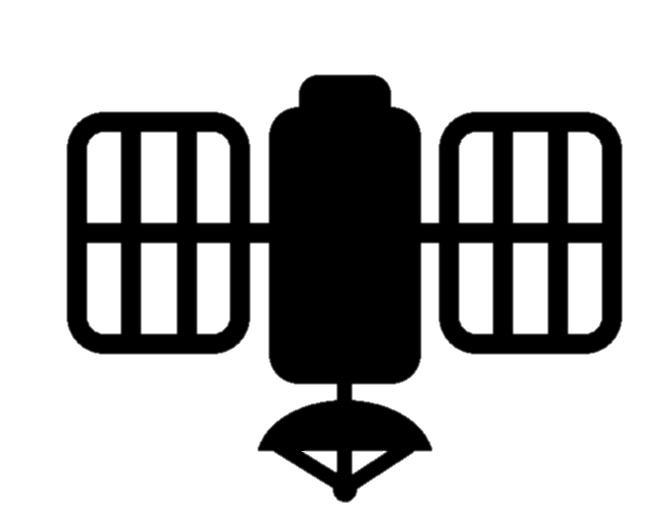 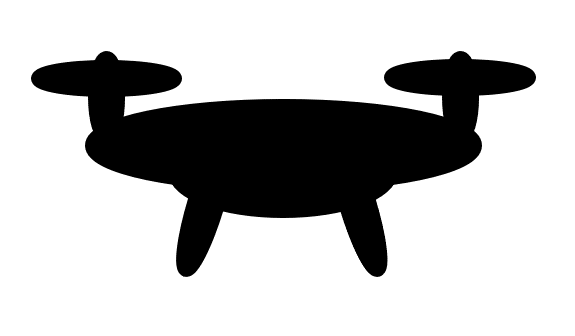 12
Experimental Setup
Test Scenarios
Various scenarios tested to validate the added GPS-SDR-SIM capabilities:
Delayed signal
Synchronous signal
Multipath signal
Another satellite was placed in a matching orbit to compare results
G01
G02
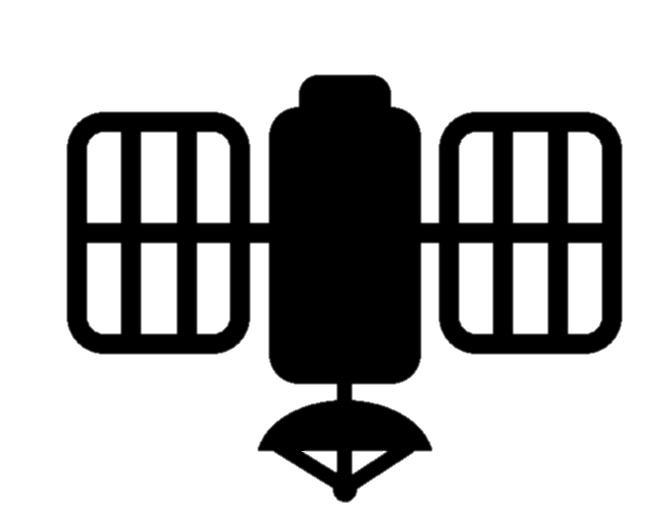 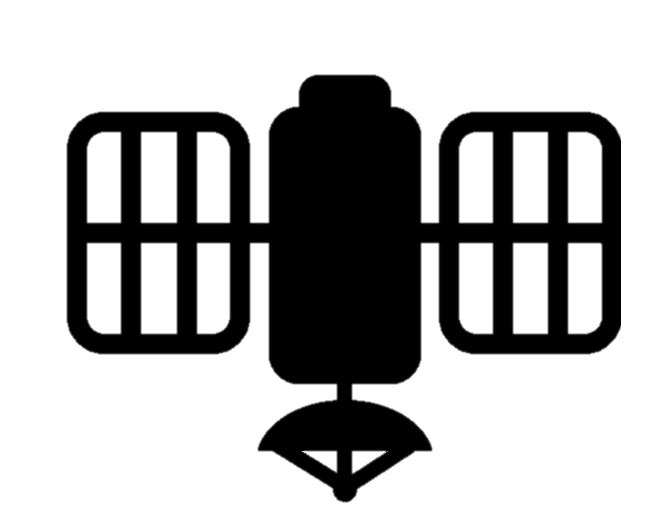 Delayed
On Time
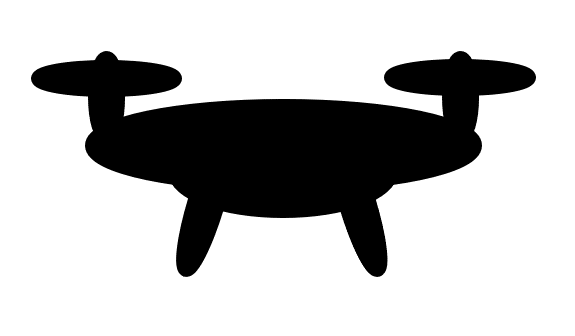 13
Experimental Setup
Test Scenarios
Various scenarios tested to validate the added GPS-SDR-SIM capabilities:
Delayed signal
Synchronous signal
Multipath signal
Another satellite was placed in a matching orbit to compare results
G01/G02
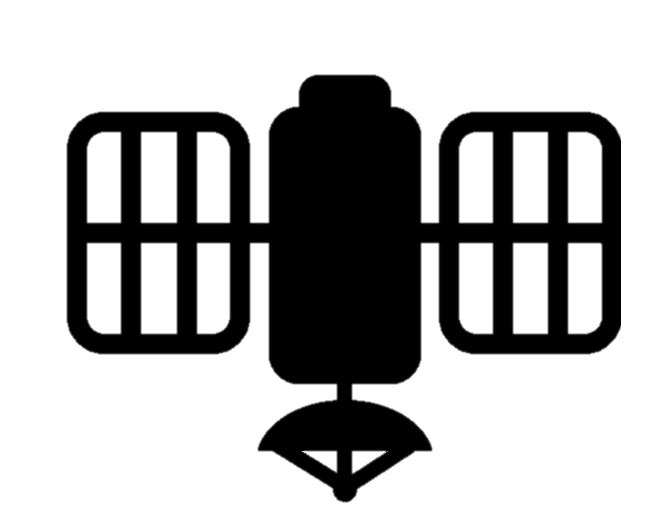 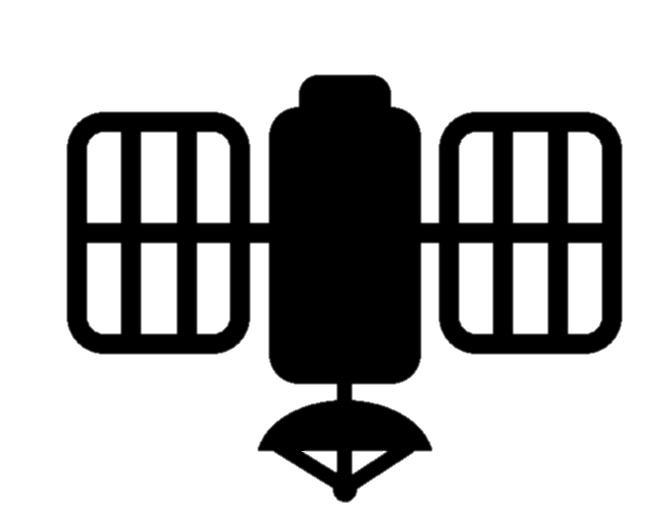 Delayed
On Time
Tested against software GNSS-SDR and physical u-blox F9R receiver
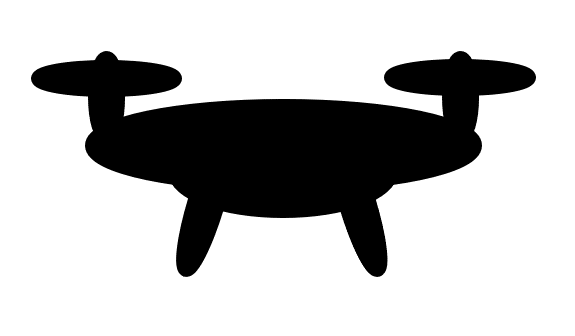 14
Simulation Results
Delayed Signal (GNSS-SDR)
20m delay on G01
No G01 cloned broadcast

Compared against G02 in same orbit
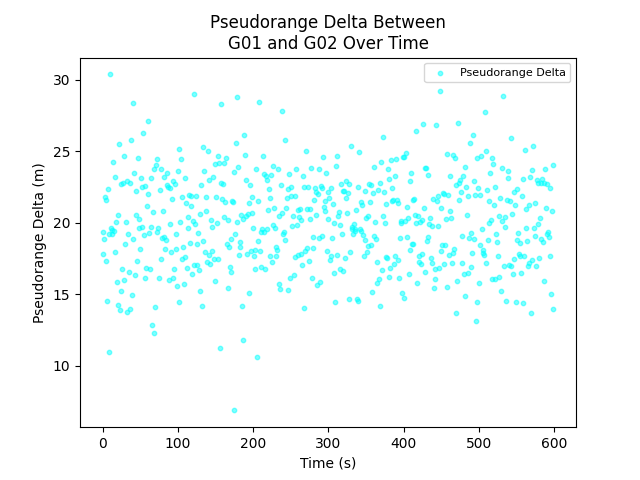 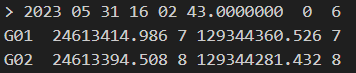 15
Simulation Results
Delayed Signal (GNSS-SDR)
20m delay on G01
No G01 cloned broadcast

Compared against G02 in same orbit
Average measured delay of 20.104m
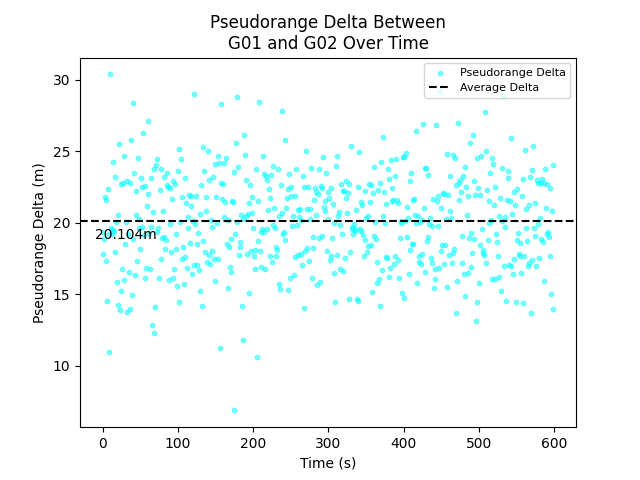 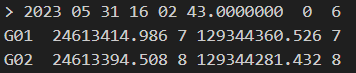 16
Simulation Results
Delayed Signal (GNSS-SDR)
20m delay on G01
No G01 cloned broadcast

Compared against G02 in same orbit
Average measured delay of 20.104m
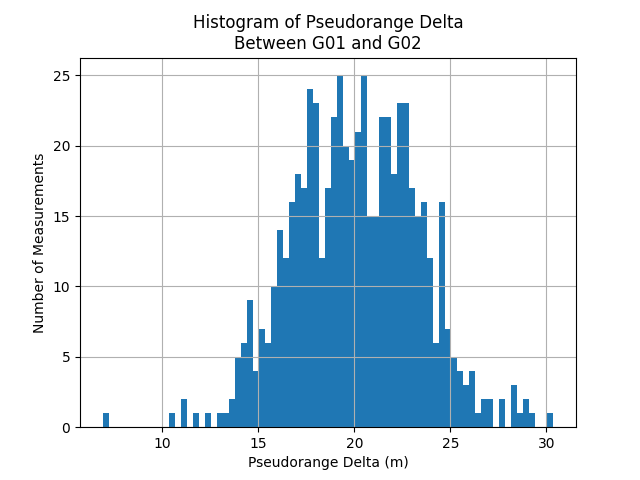 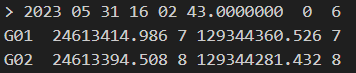 17
Simulation Results
Synchronized Signal (GNSS-SDR)
0m delay on G01 
0m delay on G01 cloned broadcast

Compared against G02 in same orbit
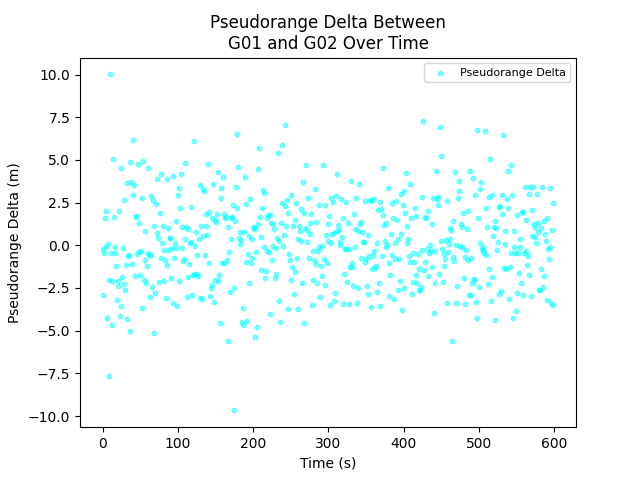 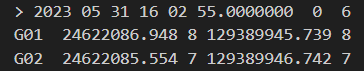 18
Simulation Results
Synchronized Signal (GNSS-SDR)
0m delay on G01 
0m delay on G01 cloned broadcast

Compared against G02 in same orbit
Average measured delay of 0.210m
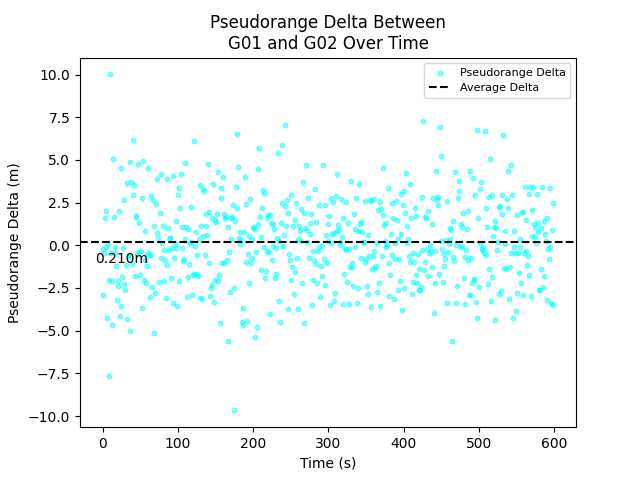 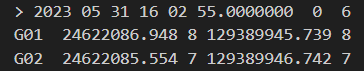 19
Simulation Results
Synchronized Signal (GNSS-SDR)
0m delay on G01 
0m delay on G01 cloned broadcast

Compared against G02 in same orbit
Average measured delay of 0.210m
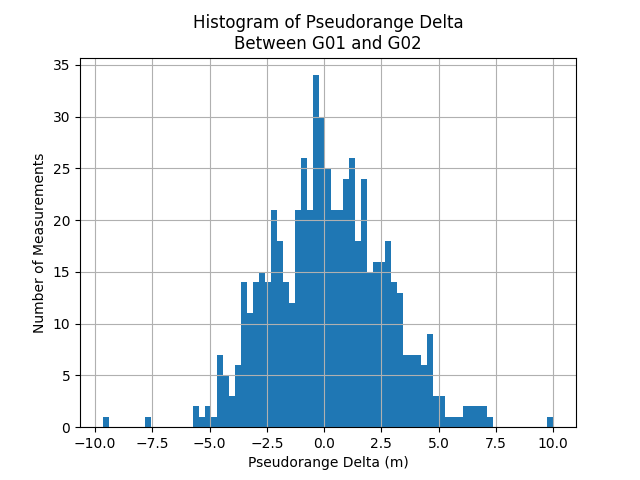 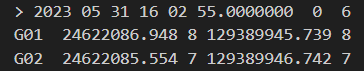 20
Simulation Results
Multipath Signal (GNSS-SDR)
0m delay set on G01 
20m delay on G01 cloned broadcast

Compared against G02 in same orbit
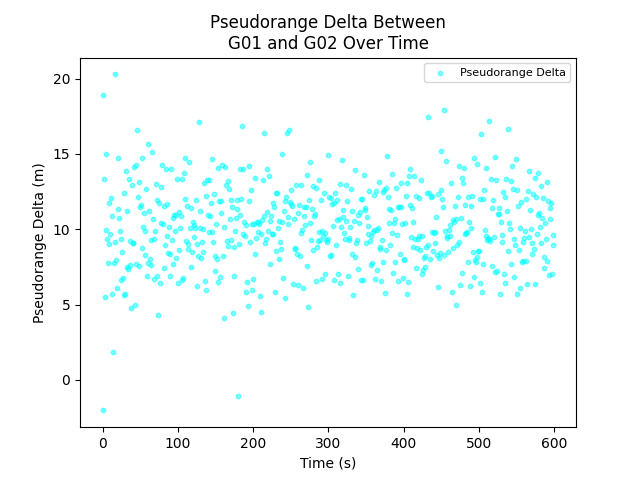 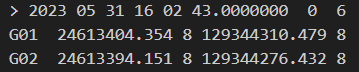 21
Simulation Results
Multipath Signal (GNSS-SDR)
0m delay set on G01 
20m delay on G01 cloned broadcast

Compared against G02 in same orbit
Average measured delay of 10.190m
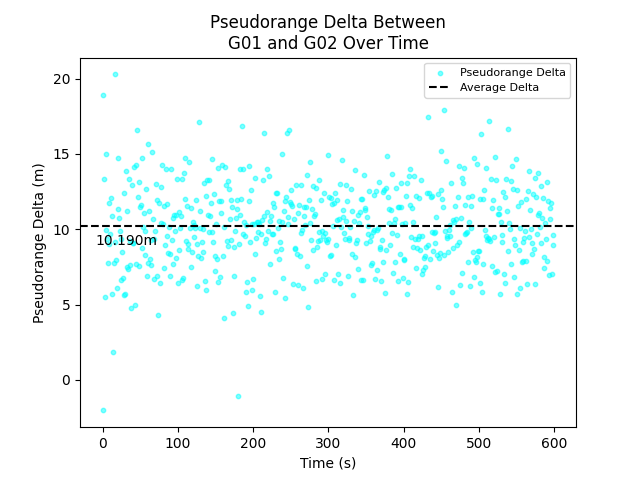 0m 10m 20m
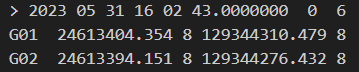 22
Simulation Results
Multipath Signal (GNSS-SDR)
0m delay set on G01 
20m delay on G01 cloned broadcast

Compared against G02 in same orbit
Average measured delay of 10.190m
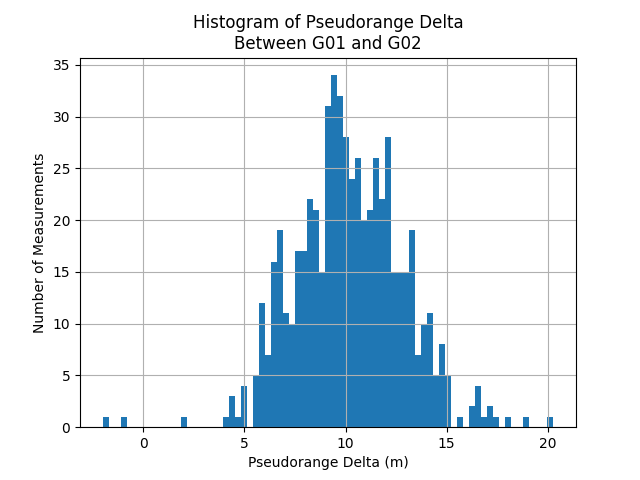 0m 10m 20m
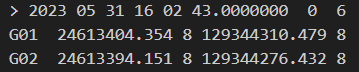 23
Experimental Setup
Test Scenarios
Various scenarios tested to validate the added GPS-SDR-SIM capabilities:
 
 
 

Repeat tests in hardware
Preliminary results!
More nuance with hardware
G01/G02
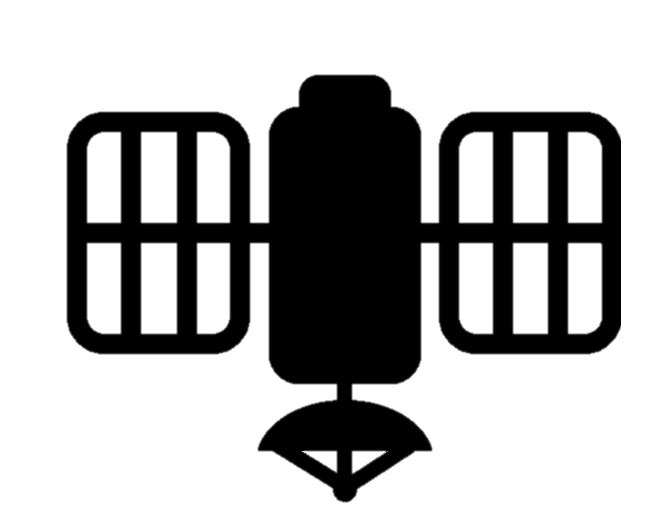 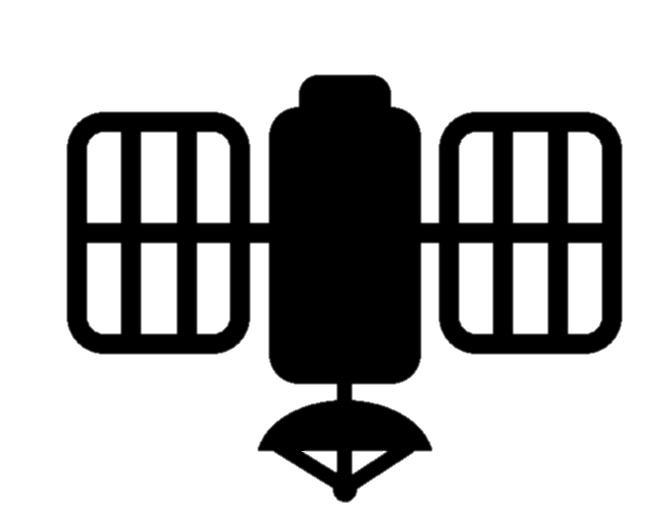 Delayed Signal
Synchronous Signal
Multipath Signal
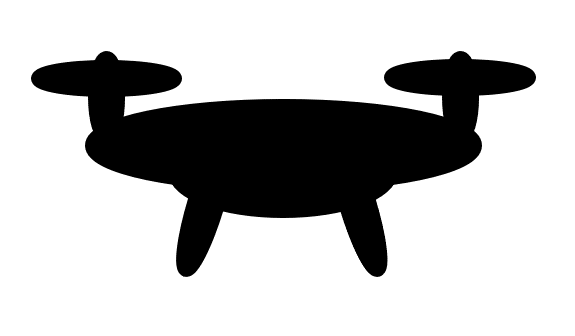 Delayed
On Time
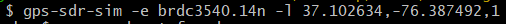 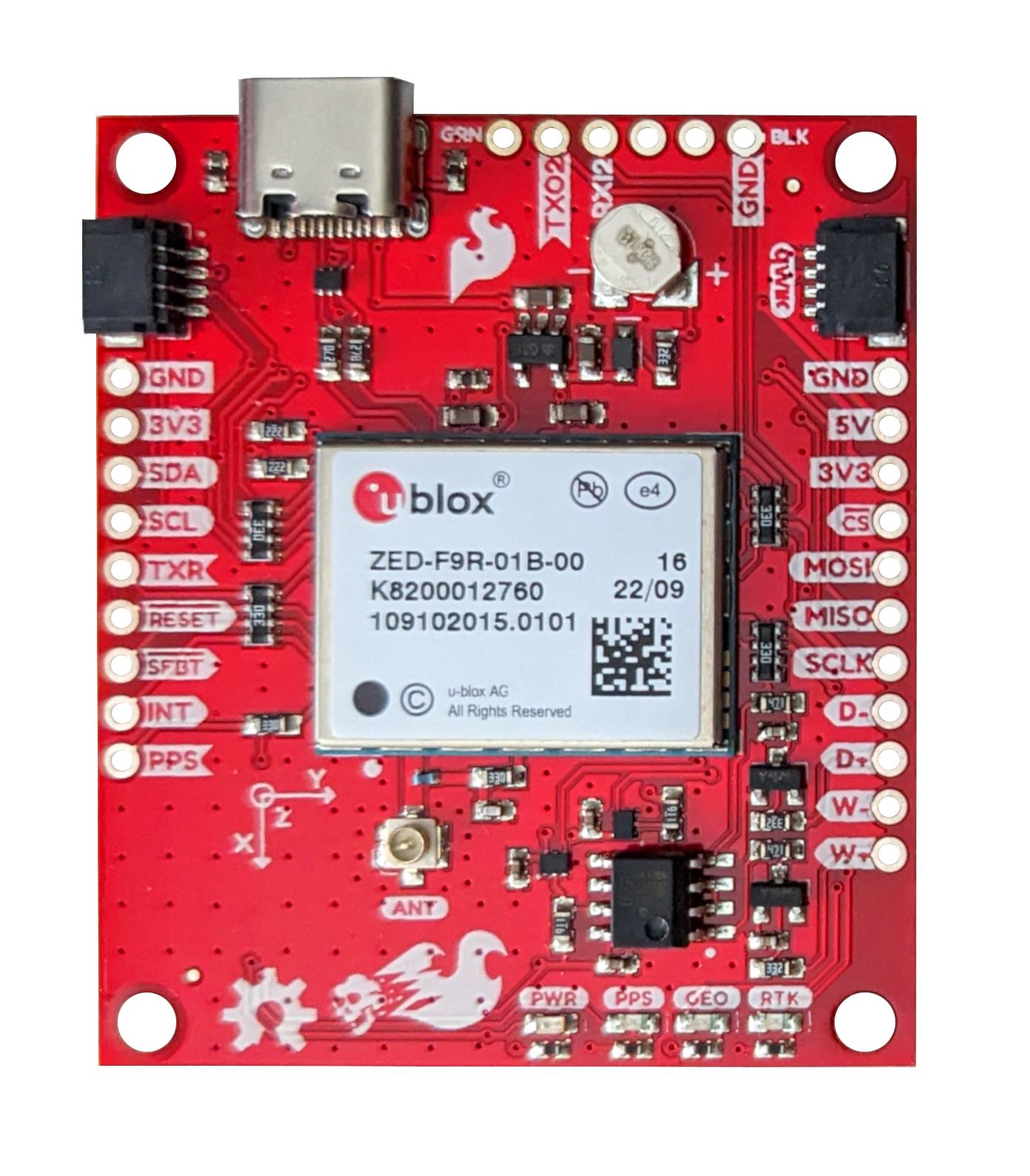 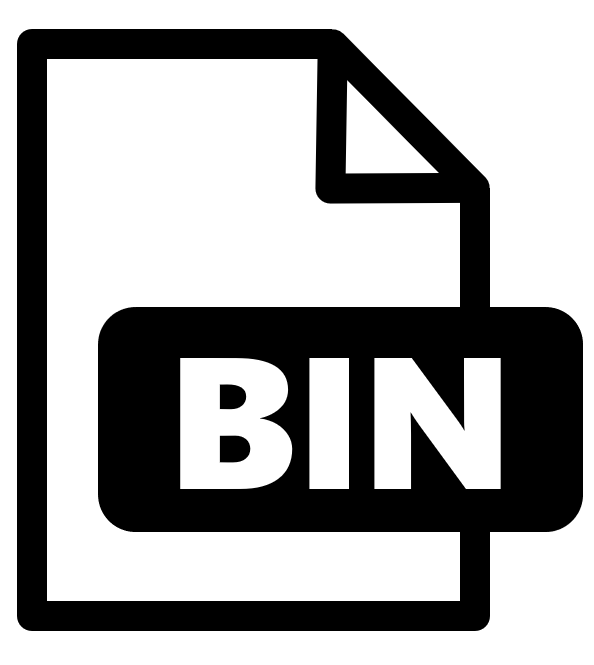 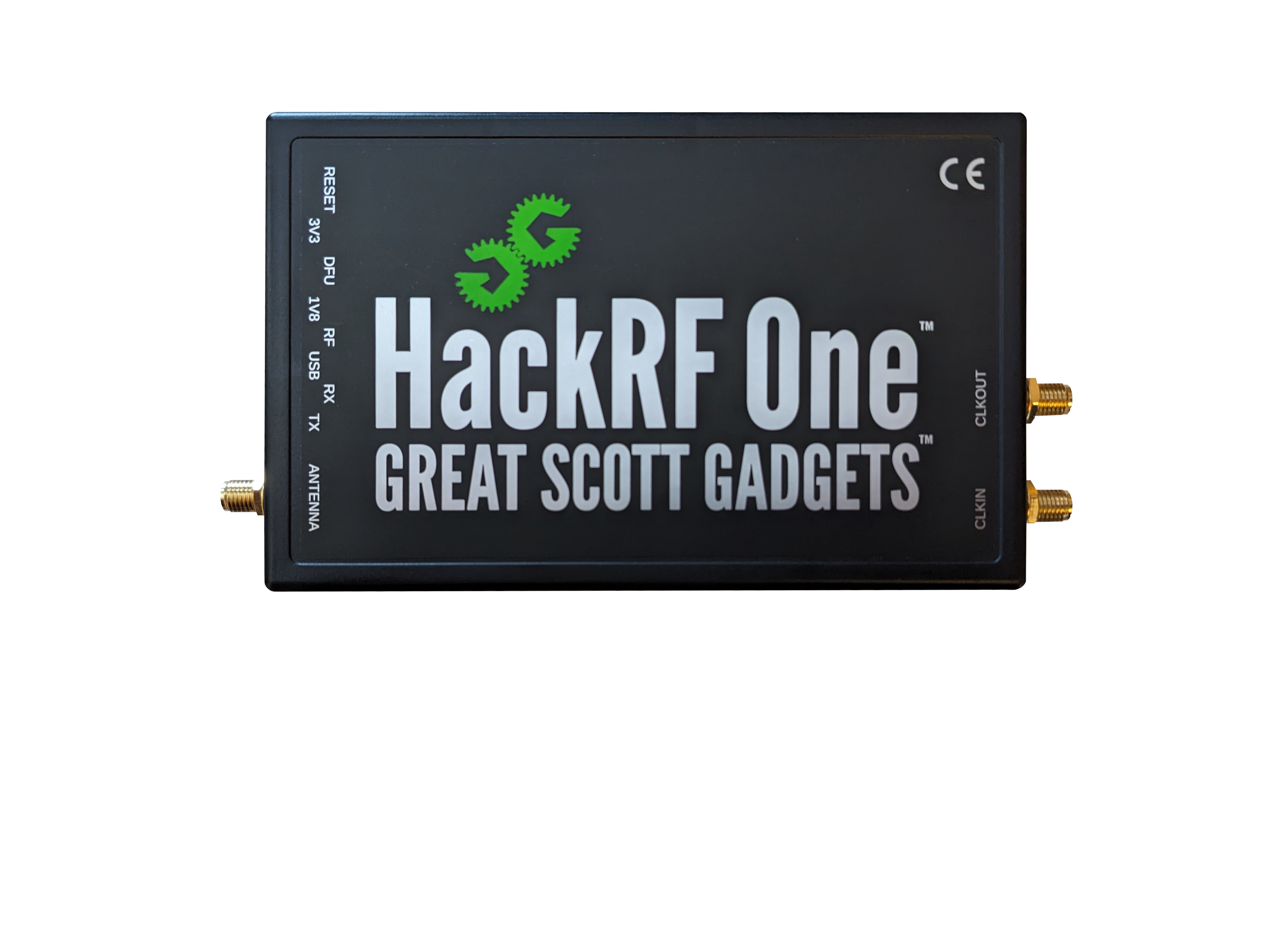 SparkFun u-blox F9R
HackRF One
Hardware Results
Delayed Signal (uBlox F9R)
20m delay on G01
No G01 cloned broadcast

Compared against G02 in same orbit
Clock stability issues after 40-60 seconds…
Limit analysis to the first 30 seconds
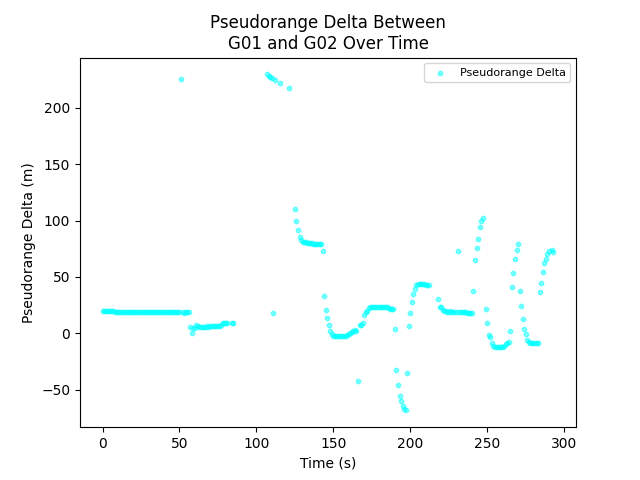 25
Hardware Results
Delayed Signal (uBlox F9R)
20m delay on G01
No G01 cloned broadcast

Compared against G02 in same orbit
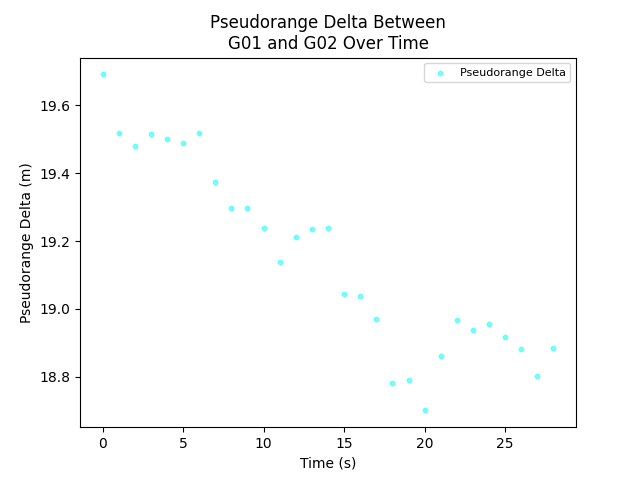 26
Hardware Results
Delayed Signal (uBlox F9R)
20m delay on G01 
No G01 cloned broadcast

Compared against G02 in same orbit
Average measured delay of 19.147m
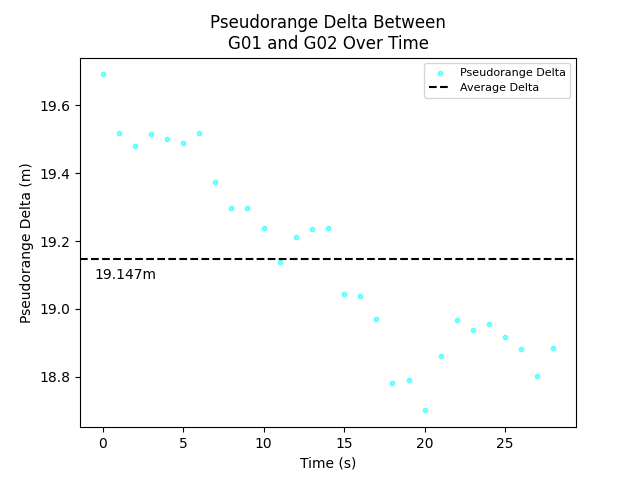 27
Hardware Results
Synchronized Signal (uBlox F9R)
0m delay on G01 
0m delay on G01 cloned broadcast

Compared against G02 in same orbit
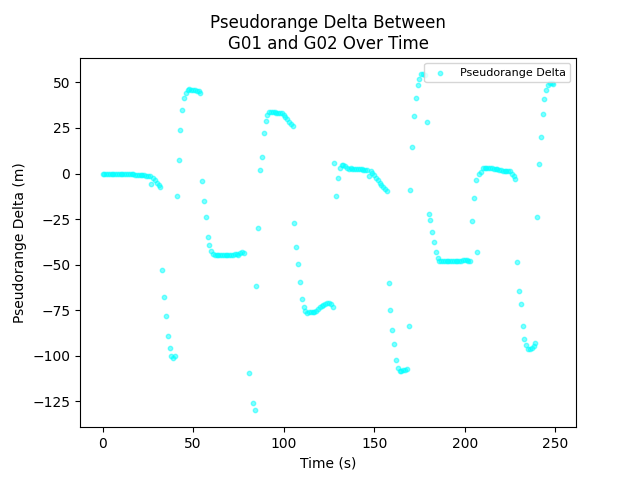 28
Hardware Results
Synchronized Signal (uBlox F9R)
0m delay on G01 
0m delay on G01 cloned broadcast

Compared against G02 in same orbit
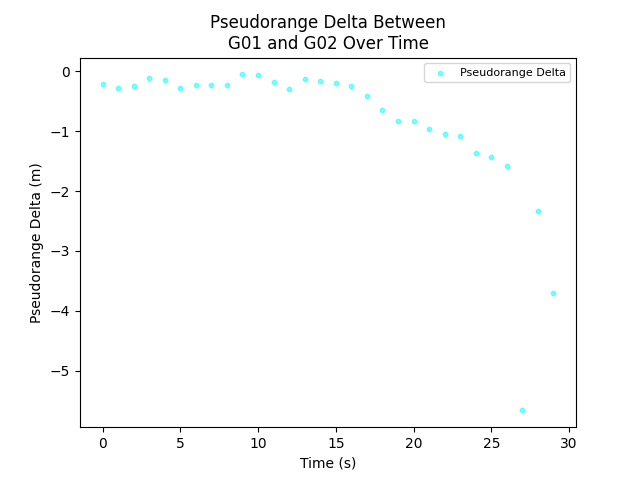 29
Hardware Results
Synchronized Signal (uBlox F9R)
0m delay on G01 
0m delay on G01 cloned broadcast

Compared against G02 in same orbit
Average measured delay of -0.839m
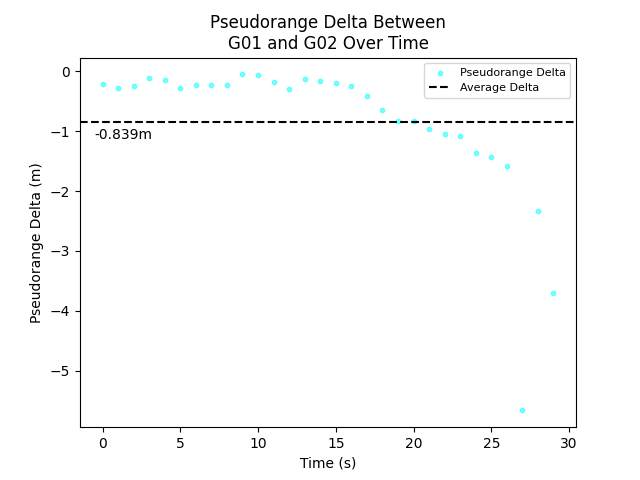 30
Hardware Results
Multipath Signal (uBlox F9R)
0m delay set on G01 
20m delay on G01 cloned broadcast

Compared against G02 in same orbit
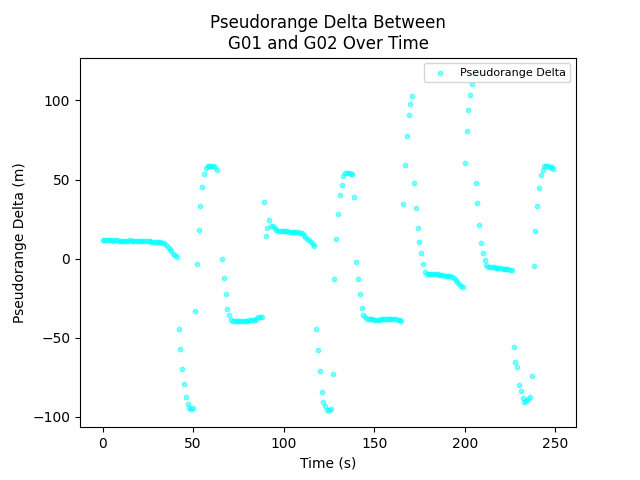 31
Hardware Results
Multipath Signal (uBlox F9R)
0m delay set on G01 
20m delay on G01 cloned broadcast

Compared against G02 in same orbit
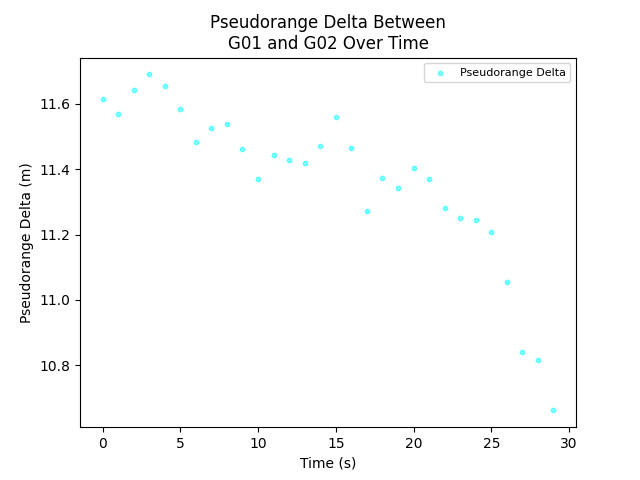 32
Hardware Results
Multipath Signal (uBlox F9R)
0m delay set on G01 
20m delay on G01 cloned broadcast

Compared against G02 in same orbit
Average measured delay of 11.368m
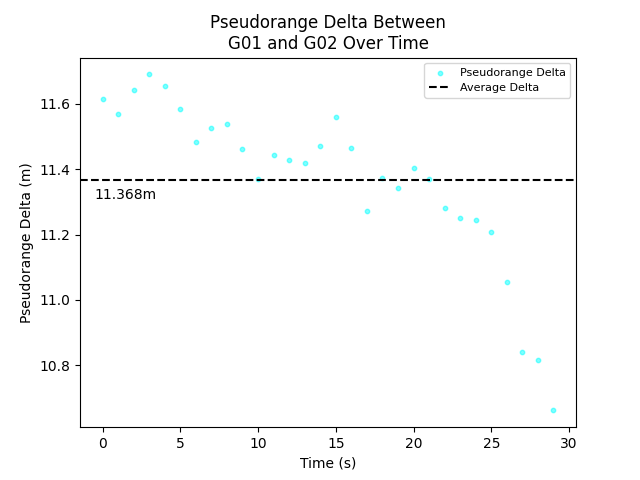 33
Hardware Results
Multipath Signal (uBlox F9R)
0m delay set on G01 
20m delay on G01 cloned broadcast

Compared against G02 in same orbit
Average measured delay of 11.368m
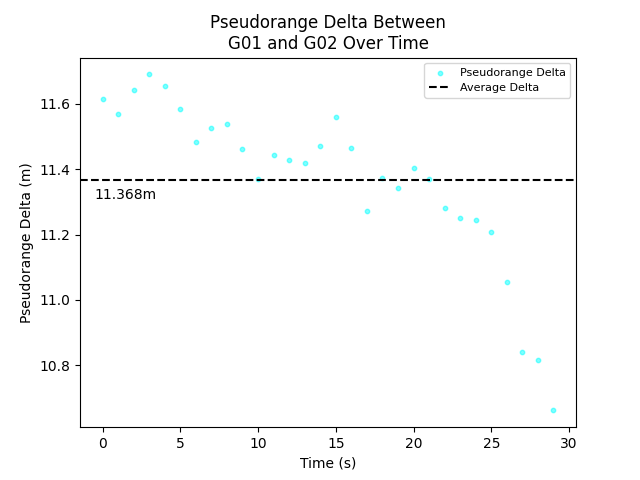 0m 10m 20m
34
Conclusions and Future Work
Conclusions
The modifications to GPS-SDR-SIM appear to be successful
Can duplicate PRN’s and add arbitrary bias
Simulation confirms the proof of concept
Hardware results show that the PRN signals produced are functional
There appears to be clock stability issues
The beginning of the playback seems to reproduce the simulation results
Future Work
Explore and implement methods for achieving better clock stability on the HackRF
Reassess the hardware performance
Evaluate the behavior of the receivers under various multipath conditions
G01/G02
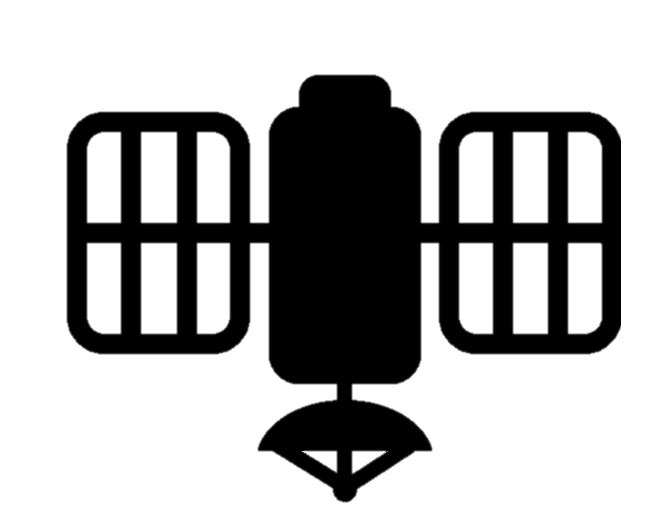 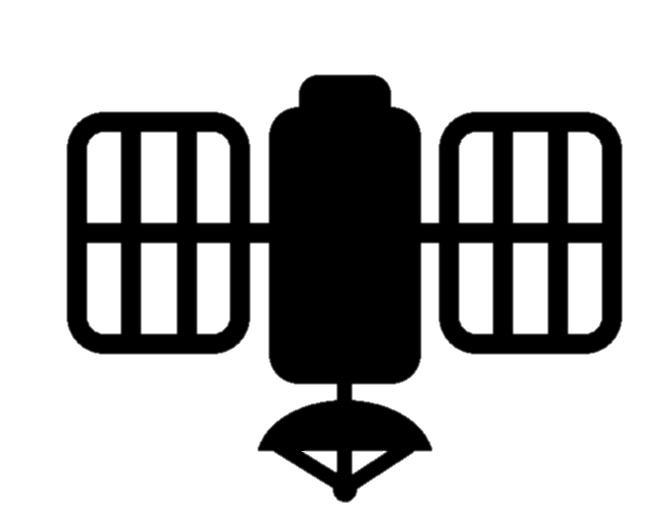 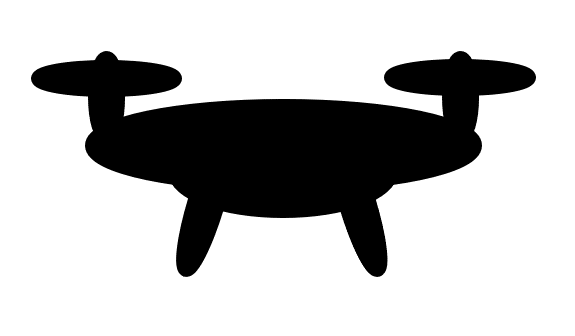 35
Thanks!
Any questions?
36